ACLAD Operations Status
7 May 2022
ACLAD STATUS
CURRENTLY PUMPING 89,000 GALLONS PER DAY
Drilled and developed well #4
Installing pump in progress
Replace pump at Well #1  (Narcissa-Ginger root)
Replaced pump at well #15 (Narcissa-Vanderlip)
Replaced pump at well #19 (end of Narcissa)
Re-developing well #3 (mid-Figtree)

ACLAD Near-term Plan
Well Drilling Plan:  Well #7, Well #6
PVDS Systems Output Meter
Schraiber lessons
Cycle pumps < 6 times per hr, Run < 6-8 hrs then 1 hr rest
Add check valve near pump to reduce head pressure at start up
No weep holes
Add cooling sleeve around motor to cool motor and filter water
Discharge pipe: > 300’= 1.25”, <300’ = 1”
Pumps designed for clean water, dirty water = shorter life
Mount pumps 5’-10’ above well bottom or above mud
Do not run dry, use pump saver (Pump tech)
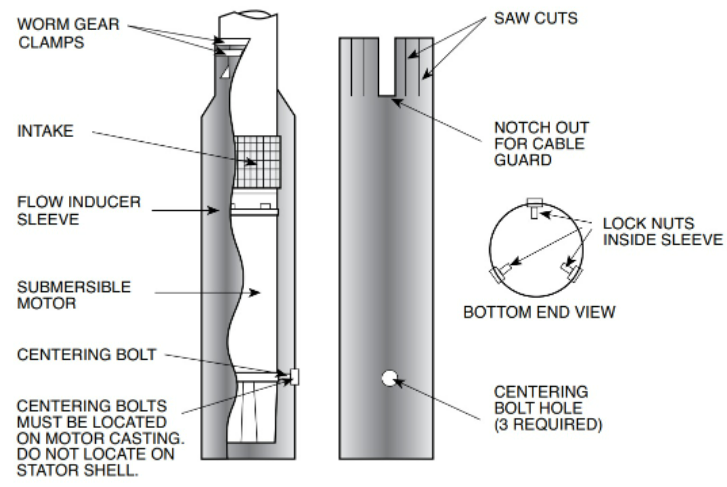 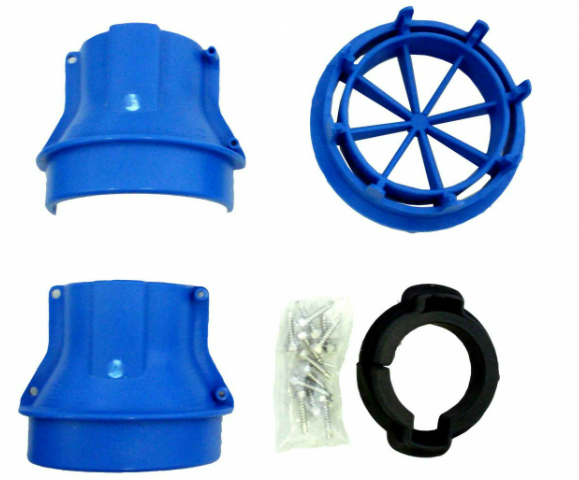 ACLAD Summary Report  June 7, 2022
Weekly Well Monitoring (gallons per day)